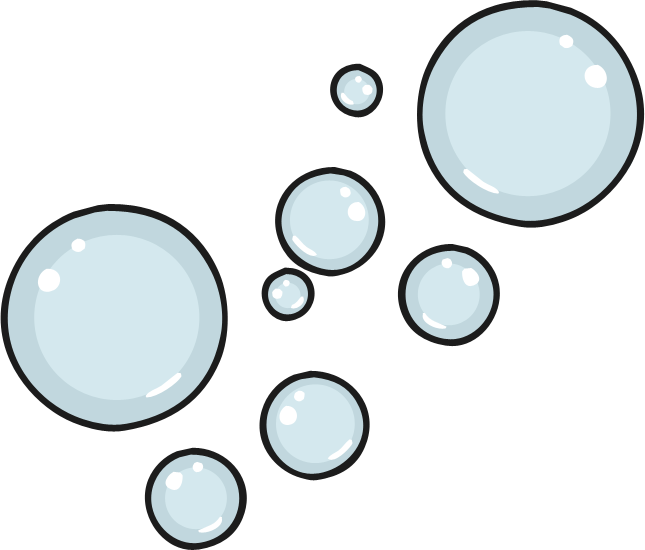 Contents
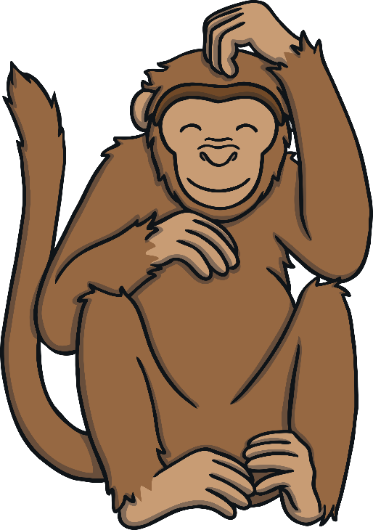 Frog Pond Subtraction
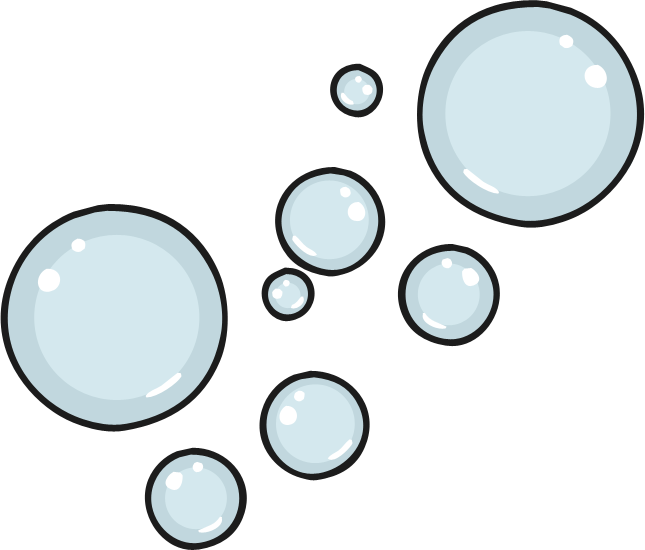 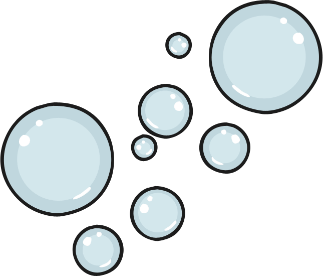 Hungry Monkey Subtraction
Popping Bubbles – Number Line Subtraction
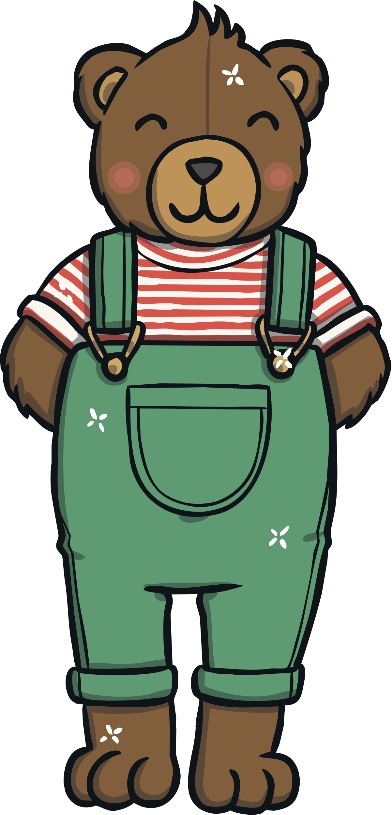 Poor Bobby Bear – Counting Back
Colourful Flowers Subtraction
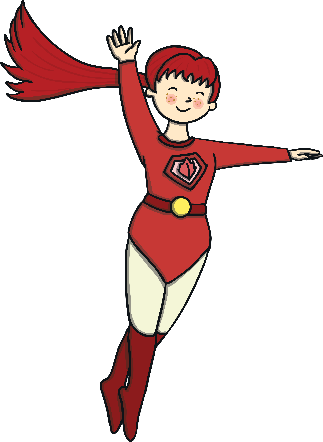 Missing Spots
Horse Jump Subtraction
Superhero Subtraction
Frog Pond Subtraction
How many frogs are left on the log?
How many frogs were on the log?
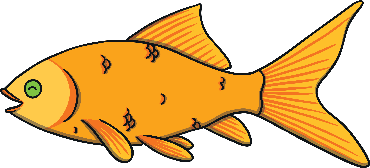 The frogs are sitting on the log. Click the frogs to make them jump into the pond.
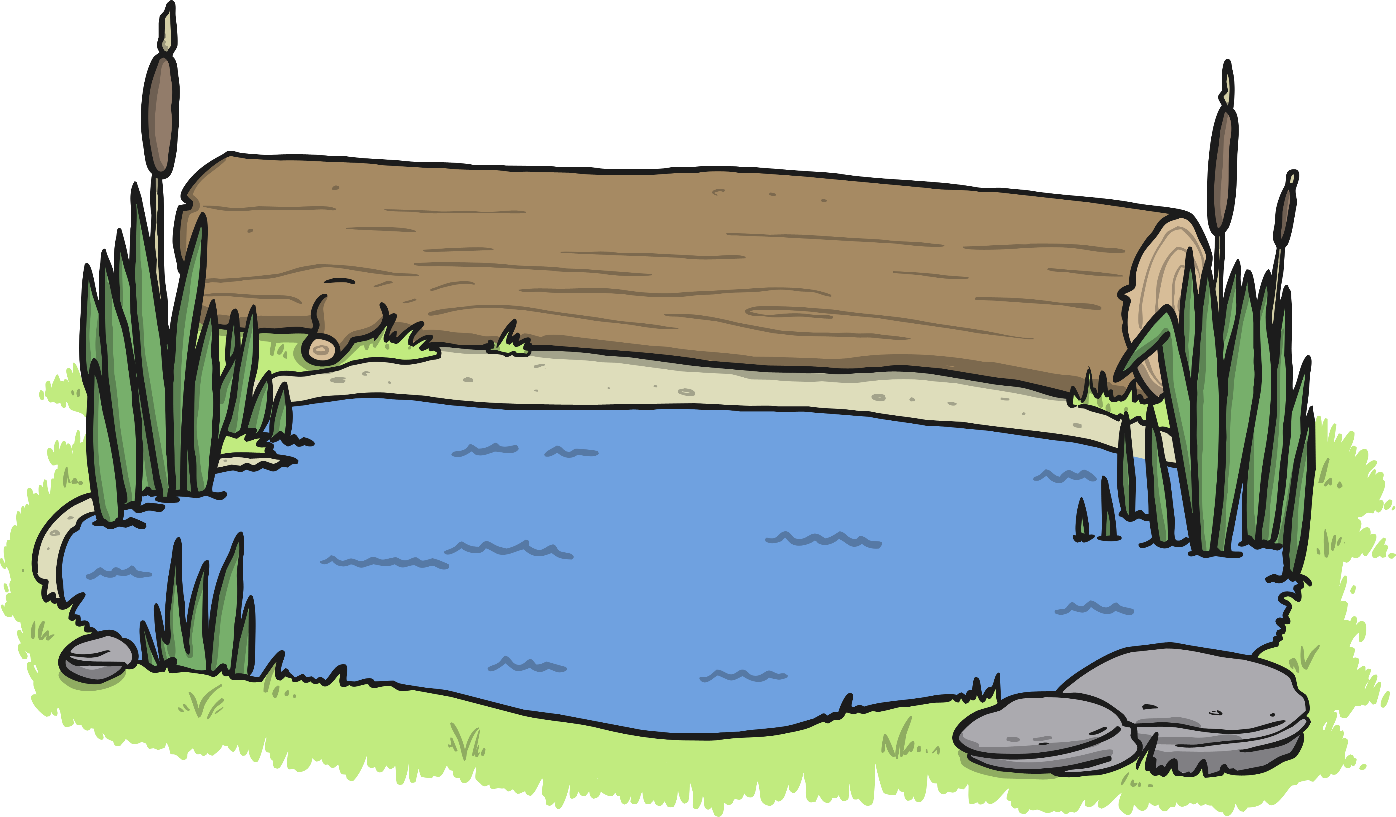 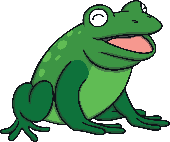 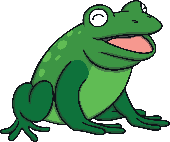 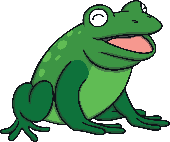 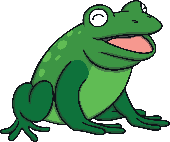 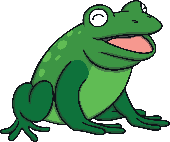 click again
reset
Click on the fish to reveal questions that encourage the development of children’s mathematical reasoning skills.
Hungry Monkey Subtraction
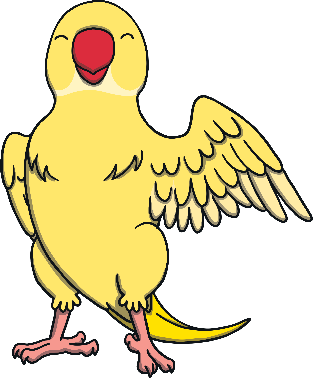 How many bananas 
are left?
How many bananas are there?
Can you help the hungry monkey eat his lunch?
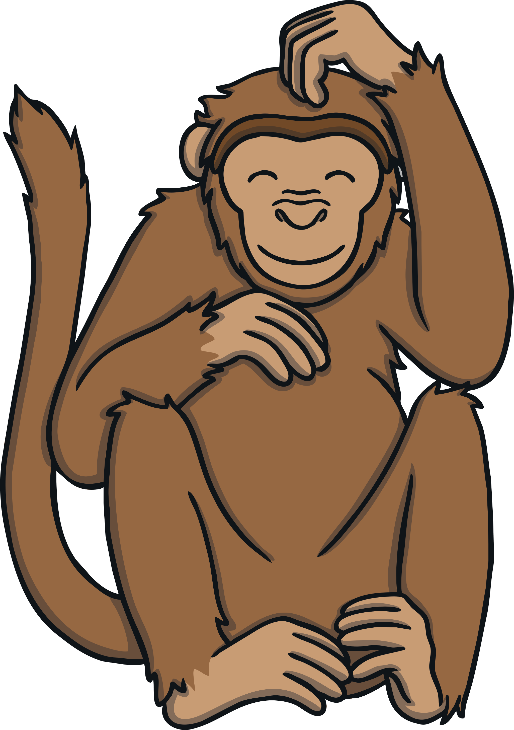 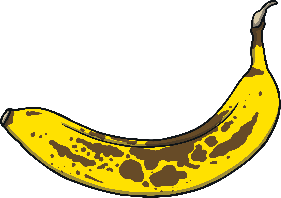 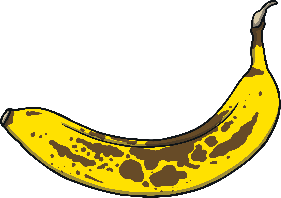 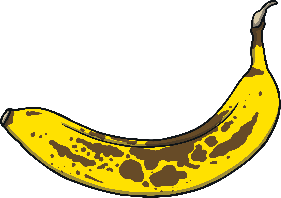 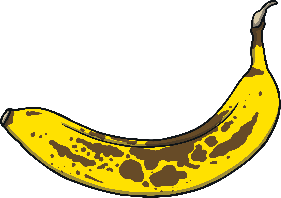 click again
reset
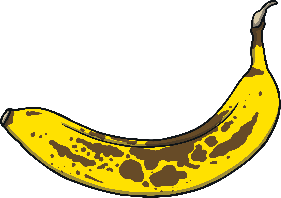 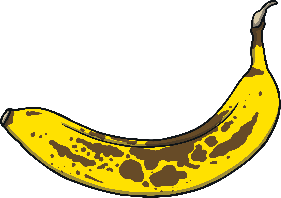 Click on the hungry monkey to help him eat his lunch.
Click on the Polly the parrot to reveal questions that encourage the development of children’s mathematical reasoning skills.
Popping Bubbles – Number Line Subtraction
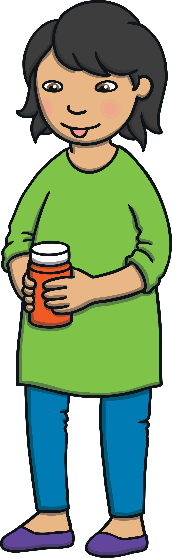 If 1 bubble pops, how many would be left?
How many bubbles are there?
Can you use the number line to work out how many bubbles will be left if another bubble pops?
Darcy is having fun blowing lots of bubbles!
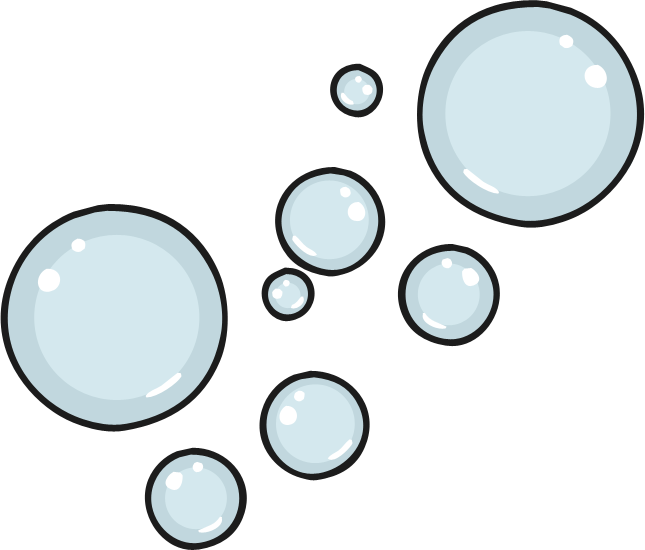 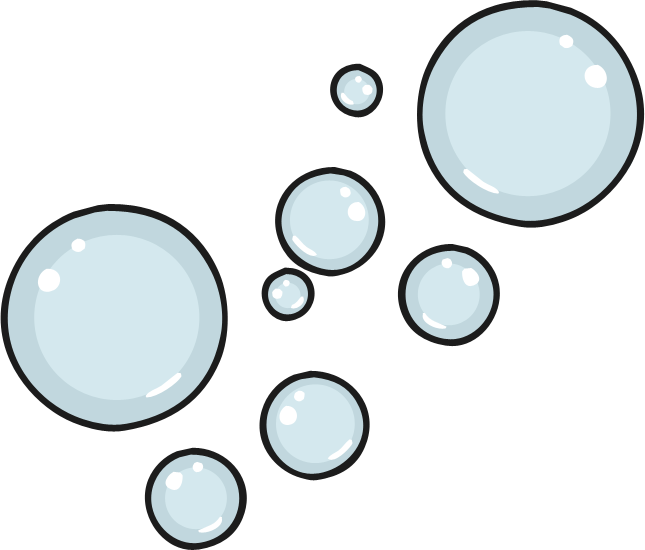 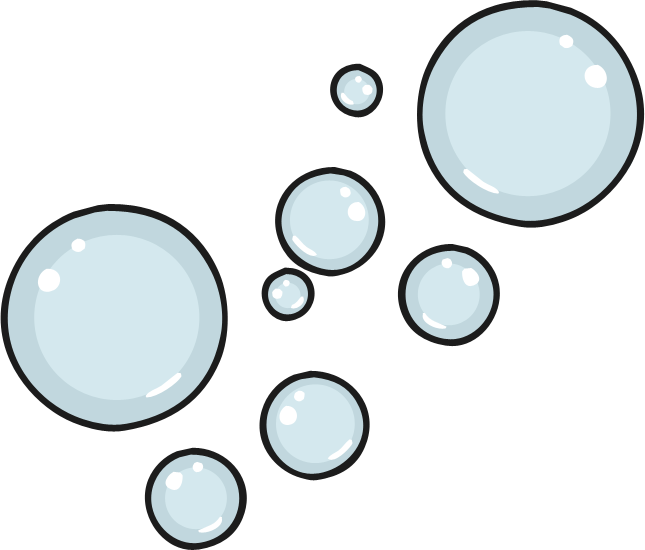 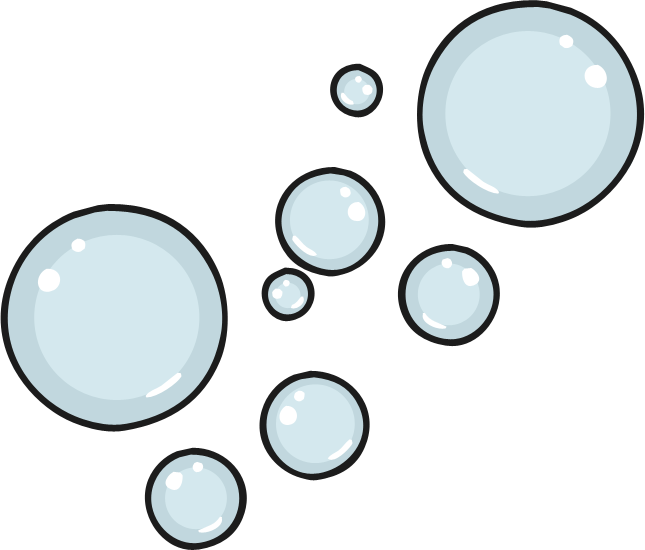 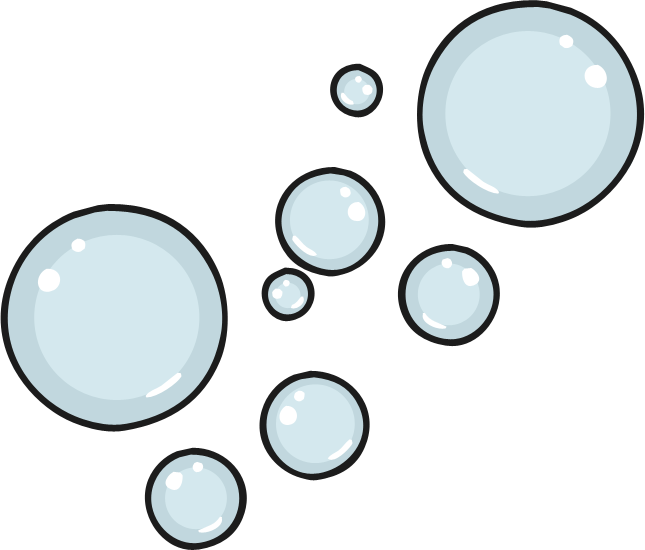 click again
click again
reset
Pop a bubble!
0
1
2
3
4
5
Click on Darcy to reveal questions that encourage the development of children’s mathematical reasoning skills.
Poor Bobby Bear – Counting Back
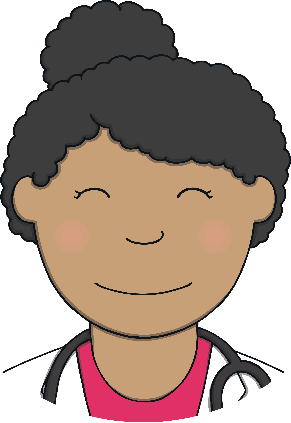 Did Bobby’s temperature go up or down when he had the medicine?
Can you count back 3 from 7? What will his temperature be?
Bobby Bear is poorly. His temperature is 7. If we give him some medicine, his temperature should go down by 3.
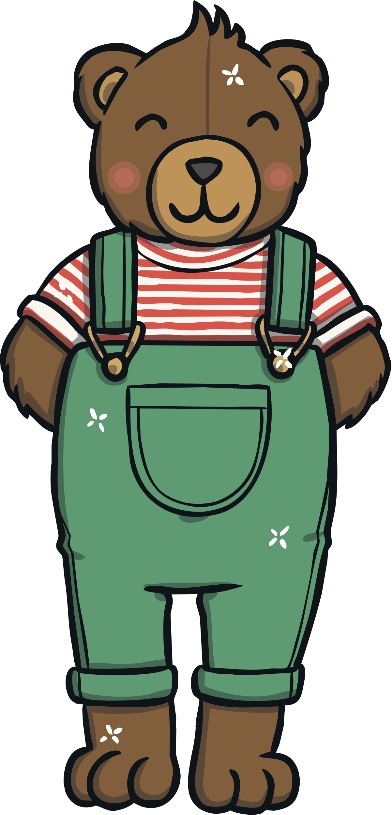 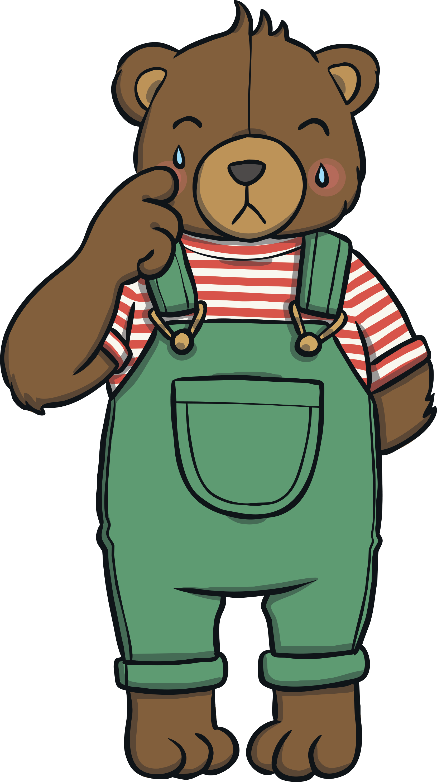 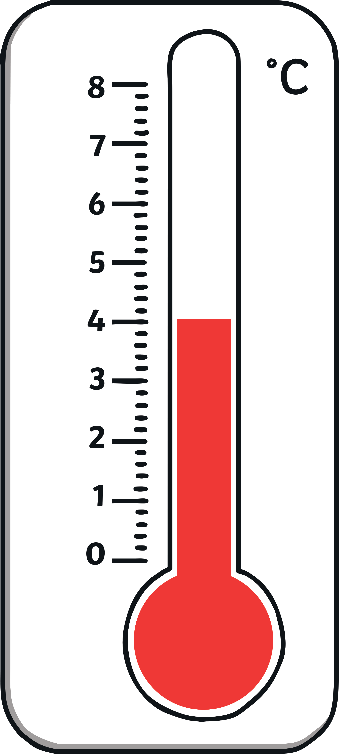 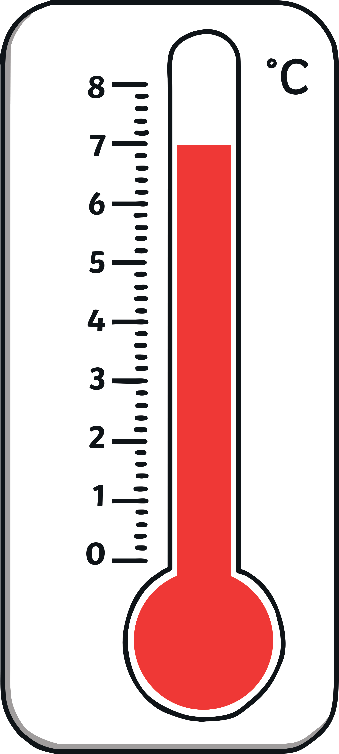 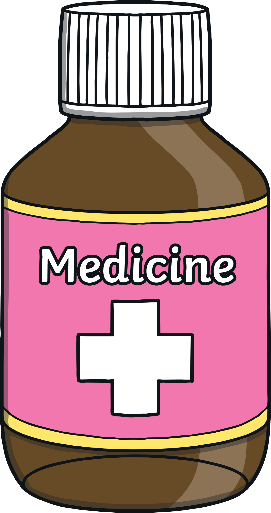 click again
reset
Click on the medicine to make Bobby better.
Click on the doctor to reveal questions that encourage the development of children’s mathematical reasoning skills.
Colourful Flowers Subtraction
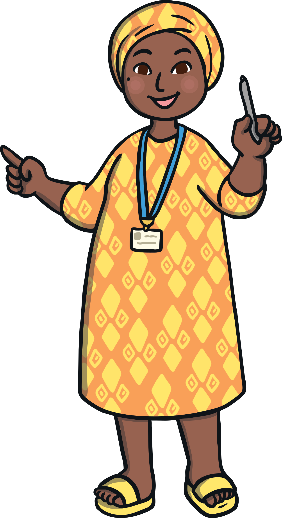 How many flowers are not yellow?
How many flowers will there be in the basket?
How many flowers are yellow?
Bettie only wants yellow flowers in the basket. Can you say which flowers are not yellow? Click on the basket to move the flowers.
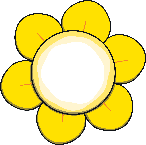 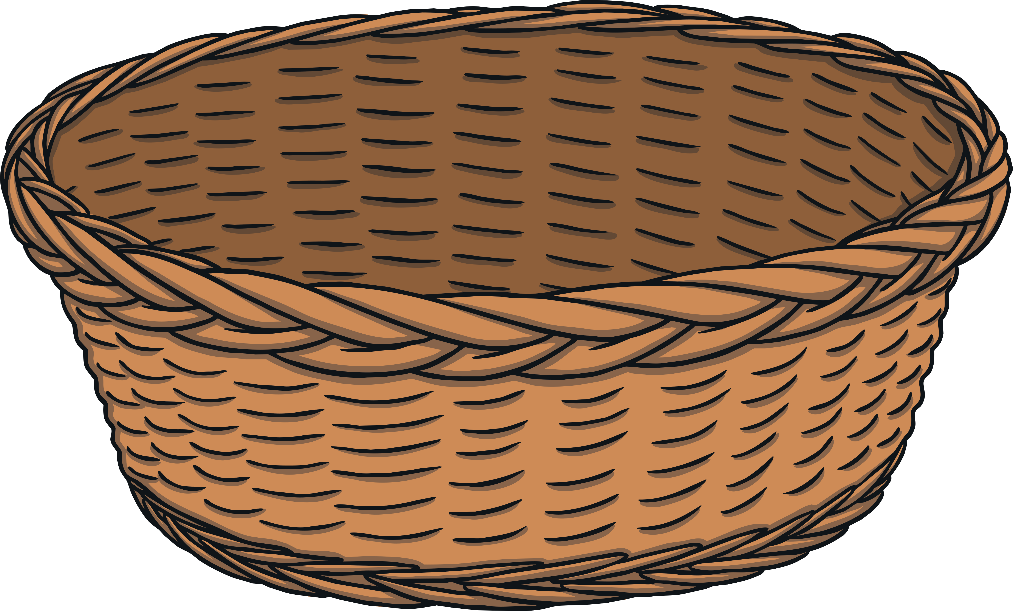 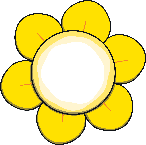 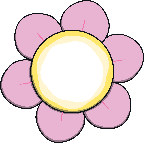 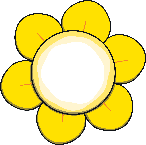 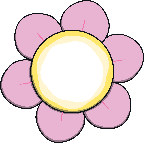 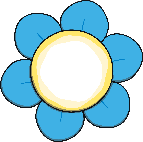 click again
click again
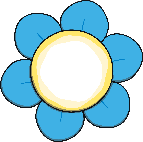 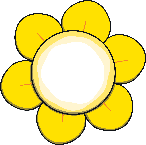 reset
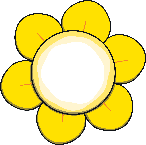 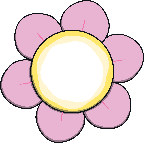 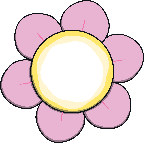 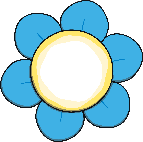 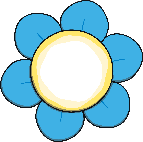 Click on Bettie to reveal questions that encourage the development of children’s mathematical reasoning skills.
Missing Spots
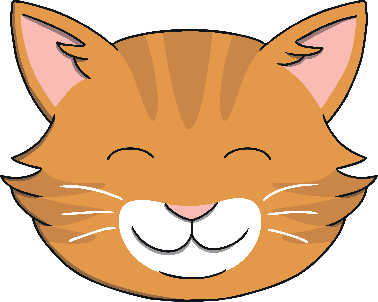 How many spots disappeared?
Can you explain what is happening to Dotty’s spots?
How many spots does Dotty have left now?
Dotty the dog is very spotty. How many spots does Dotty have? Each time the wind blows, a spot blows off!
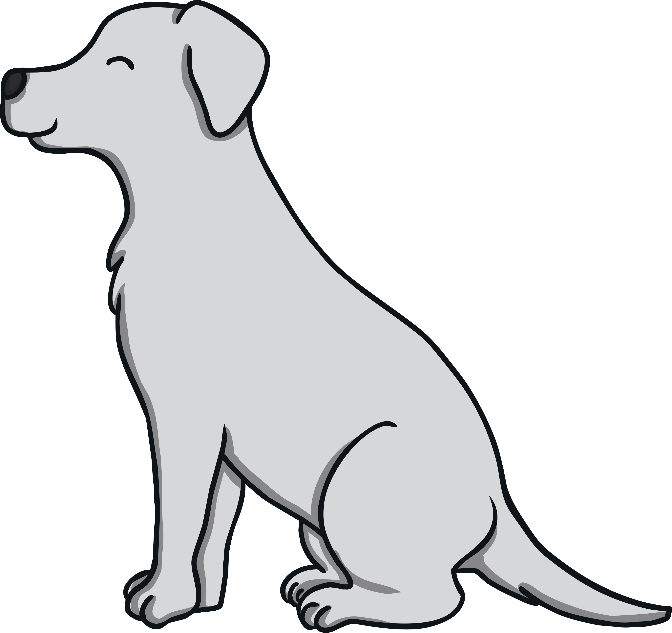 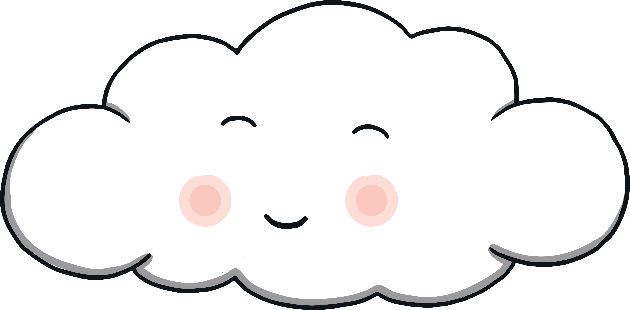 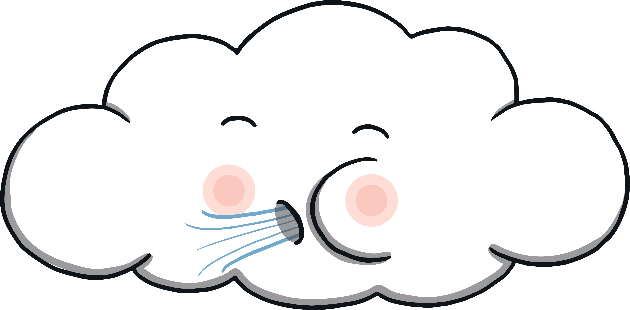 click again
click again
reset
Lose a spot!
0
1
2
3
4
5
6
7
8
9
10
Click on the cat to reveal questions that encourage the development of children’s mathematical reasoning skills.
Horse Jump Subtraction
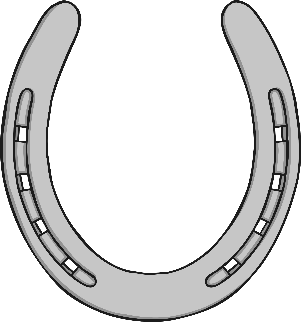 How many jumps are left when she has jumped over 2?
How many has Emma got left to jump over after she has jumped over the first one?
Emma enjoys horse riding and she loves going over the jumps! How many jumps does she have to go over?
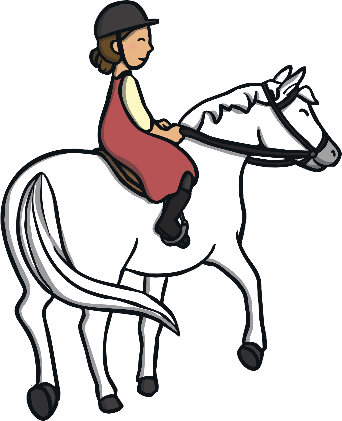 click again
reset
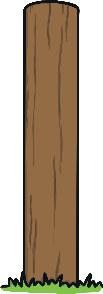 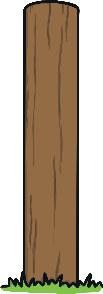 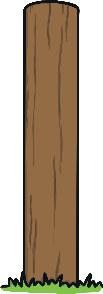 Click on the horseshoe to reveal questions that encourage the development of children’s mathematical reasoning skills.
Superhero Subtraction
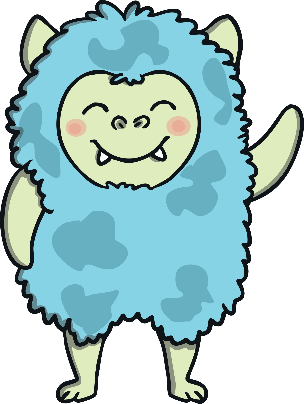 How many superheroes haven’t arrived on their planet yet?
How many superheroes are flying home to their planet?
How many superheroes have made it so far?
The superheroes are flying through the sky. They are trying to get home to their planet.
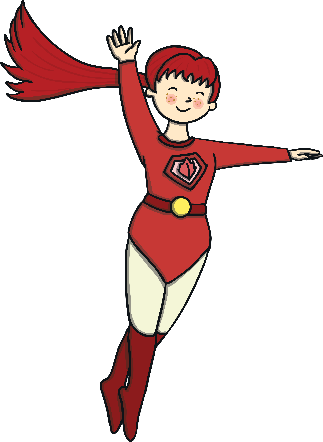 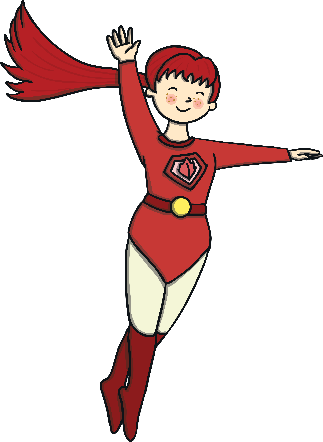 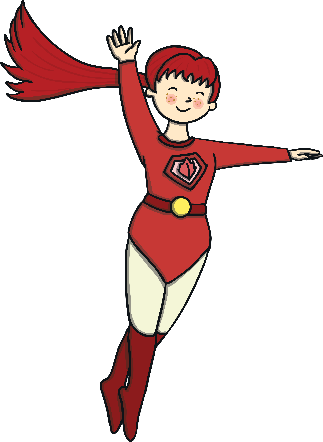 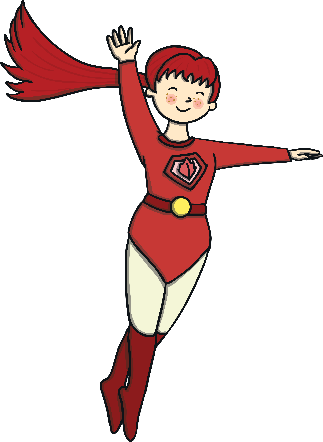 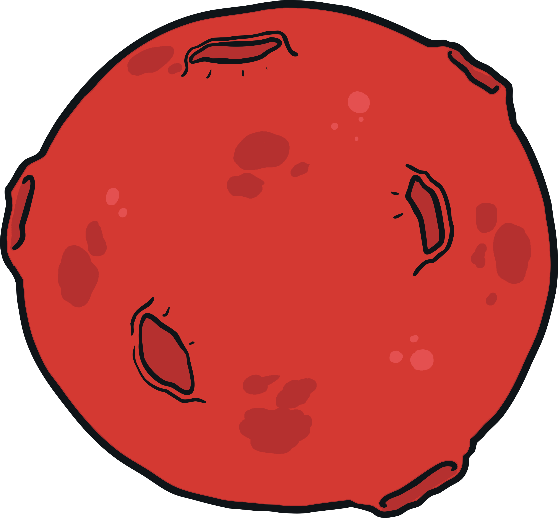 click again
click again
reset
Help the superheroes get home.
Click on alien to reveal questions that encourage the development of children’s mathematical reasoning skills.